Tampa Alumnae Chapter
2019-2020
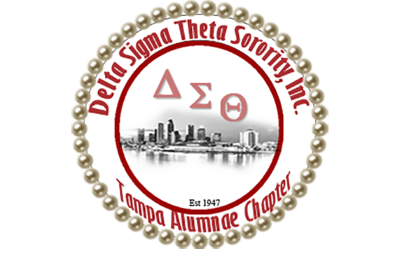 Agenda
Meditation				 Chaplain Team

Adoption of the Agenda 

Review of May 2020 Executive Board Minutes

Correspondence				Soror Sandra Cooke

Special Presentation                                             Social Action
					Political Awareness & Involvement

Leadership Initiative Presentation                       Soror Tayanna Richardson
Agenda
Budget & Finance Reports
Treasurer		                   Soror Tiffany Mitchell
   
  Financial Secretary	                   Soror Briana Joseph

First Vice President’s Report                         Soror Brenda Webb Johnson
 
Second Vice President’s Report                    Soror Sabrina Griffith 
 
Third Vice President’s Report                        Soror Angela Brown

President’s Message			Soror Alicia Warren

Good of the Order                                            Soror Sandra Cooke

Adjournment
President’s Message“Leading with Sisterly Love”
**National/Regional/Chapter Updates
Dues – Late Fees and Reinstatement Fees are waived for 2020 – 2021 dues submission

Southern Regional Conference & Leadership Conference – Cancelled

Virtual Southern Regional Conference
 Details TBD
President’s Message“Leading with Sisterly Love”
A Change Is Gonna Come